A) MADDELERİN SINIFLANDIRILMASI
Maddelerdeki Fiziksel ve Kimyasal  Değişimler
Maddenin Fiziksel ve Kimyasal Özellikleri
Renk, koku, tat, sertlik, pürüzsüzlük, erime noktası, kaynama noktası, özkütle gibi özellikler fiziksel özelliklerdir.


Yanma, paslanma, çürüme, asit ve bazdan etkilenme gibi özellikler ise kimyasal özelliklerdir.
Fiziksel ve Kimyasal Değişimlere Örnekler
Aşağıdaki örnekleri okuyup fiziksel/kimyasal değişim olduğuna karar veriniz. Değişimin sebebini belirtiniz.
Yumurtanın kırılması
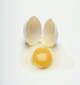 Fiziksel
-
İç yapısı değişmez.
Yağmurun yağması
Fiziksel
-
Hal değişimi
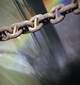 -
Kimyasal
Yeni madde oluşumu
Demirin paslanması
Yoğurdun ekşimesi
-
İç yapısı değişir.
Kimyasal
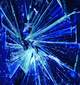 Fiziksel
Şekil değişikliği
Camın kırılması
-
Fiziksel ve Kimyasal Değişimler Arasındaki Farklar
Geri dönüşümü kolaydır.
Geri dönüşümü zordur.
Maddenin iç yapısı değişmez.
Maddenin iç yapısı değişir.
Değişim sonunda yeni 
madde oluşumu gözlenmez.
Değişim sonunda yeni 
madde oluşumu gözlenir.
A) MADDELERİN SINIFLANDIRILMASI
Maddelerin Yapılarına göre Sınıflandırılması
Homojen Karışımlar
Heterojen Karışımlar
Elementler
Bileşikler
Süspansiyon
Metaller
Çözeltiler
Ametaller
Emülsiyon
Soy gazlar
Aerosol
ELEMENTLER ve ÖZELLİKLERİ
Aynı
............. cins atomlardan oluşan ve herhangi bir yöntemle başka maddelere ayrıştırılamayan maddelere element denir.
 Saf maddelerdir.
 .................. ile  gösterilir.
 En küçük yapı taşı, .................. .
 Erime ve kaynama noktaları ................... .
 Fiziksel yada kimyasal yöntemlerle daha basit
   maddelere ayrıştırılamazlar.
Semboller
atomdur.
sabittir.
BİLEŞİKLER ve ÖZELLİKLERİ
Farklı
............. cins atomlardan oluşan kimyasal yöntemlerle kendini oluşturan maddelere ayrıştırılabilen maddelere bileşik denir.
 Saf maddelerdir.
 .................. ile  gösterilir.
 En küçük yapı taşı, .................. .
 Erime ve kaynama noktaları ................... .
Kimyasal yöntemlerle daha basit maddelere ayrıştırılabilirler.
Bileşiği oluşturan maddeler, ........... oranlarda birleşirler.
Bileşenlerinin özelliğini ........................... .
Formüller
moleküldür.
sabittir.
belli
taşımazlar.
KARIŞIMLAR ve ÖZELLİKLERİ
Birden fazla maddenin özelliklerini kaybetmeden oluşturdukları saf olmayan maddelere  ................. denir.
Saf olmayan maddelerdir.
 .............  veya .................... ile  gösterilmezler.
 .............. veya ................ olabilirler.
 Tanecikleri; farklı cins ................ veya ...................
 .............. yöntemlerle, kendilerini oluşturan maddelere ayrılabilirler.
Karışımı oluşturan maddeler, ......... oranda karışabilir.
Karışımı oluşturan maddeler; özelliklerini ....................
Erime ve kaynama noktaları ………… değildir.
karışımlar
Sembol
Formüller
Homojen
heterojen
atom
moleküllerdir.
Fiziksel
her
kaybetmezler.
sabit
KARIŞIMLARI AYIRMA TEKNİKLERİ
Aşağıda verilen karışımlar ile karışımı ayırmak için kullanılabilecek uygun ayırma tekniğini eşleştiriniz.
Karışımlar
Ayırma Teknikleri
Alkol + su
Mıknatıslanma
Tuz+ su
Damıtma
Talaş + Kum
Eleme
İnce kum        +kalın kum
Ayrımsal Damıtma
Demir tozu +kükürt tozu
Ayırma Hunisi
Yüzdürme
Yağ + su
Talaş + su
Süzme